Обучителен модул 3Контролни функции на общините

Тема 5 «Контрол и санкции по опазване на околната среда – води, въздух, отпадъци, замърсяване от строителна дейност и други»
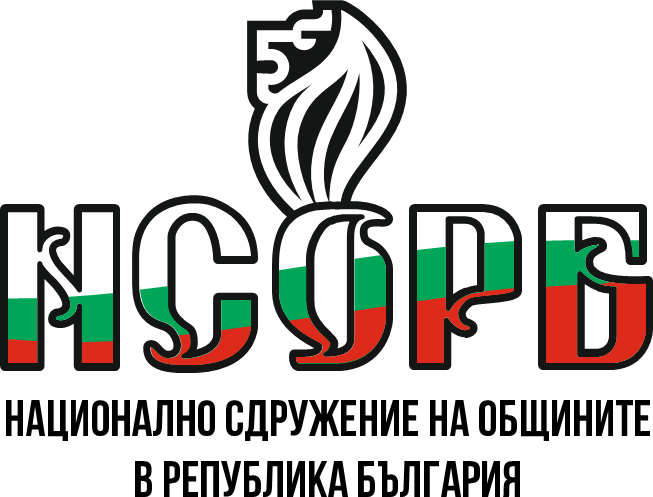 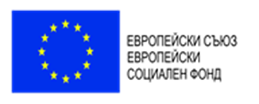 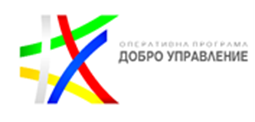 Този документ е създаден съгласно Административен договор №  BG05SFOP001-2.015-0001-C01, проект „Повишаване на знанията, уменията и квалификацията на общинските служители“ за предоставяне на безвъзмездна финансова помощ по Оперативна програма „Добро управление“, съфинансирана от Европейския съюз чрез Европейския социален фонд. 
www.eufunds.bg
Подтема 5.1. Преглед на нормативната уредба
Управлението, опазването и контролът на компонентите на околната среда и факторите, въздействащи върху тях се извършват по ред, определен в Закона за опазване на околната среда и специалните закони, отнасящи се до компонентите и факторите на околната среда.
Подтема 5.1. Преглед на нормативната уредба (2)
Нормативни актове, свързани с опазване на околната среда:
Закон за опазване на околната среда(ЗООС) и подзаконовите нормативни актове към него;
Закон за управление на отпадъците (ЗУО) и подзаконовите нормативни актове към него;
Закон за чистотата на атмосферния въздух (ЗЧАВ) и подзаконовите нормативни актове към него;
Закон за водите (ЗВ) и подзаконовите нормативни актове към него;
Подтема 5.1. Преглед на нормативната уредба (3)
Видове контрол от страна на общината: 
Според формата:
документален контрол – проверка на представени документи от задължените лица за спазване на изискванията на закона и наредбите
проверка на място в обектите за спазване на изискванията на закона и наредбите.
Според честотата: 
Постоянен контрол 
Периодичен – месечен и годишен
Подтема 5.1. Преглед на нормативната уредба (4)
Според целта на контролната дейност, контролът може да се разграничи в три групи:
текущ  контрол:  това  е  контрол,  който  по  предварително  определен график  периодично  и  превантивно  се  извършват проверки на  задължените лица дали спазват изискванията на закона и наредбите;
последващ контрол: това е контрол за установяване от контролните органи дали са изпълнени дадените от тях предписания качествено и в срок, в случаите, в които са констатирани нарушения на нормативната уредба;
проверки  по  сигнал:  това  са  проверки, осъществявани  при сигнали  за нарушения, подадени от граждани, юридически лица и институции.
Подтема 5.1. Преглед на нормативната уредба (5)
Местни  нормативни актове:
Наредба  за опазване на околната среда на територията;
Наредба за обществения ред;
Наредба  за изграждане, стопанисване и опазване на зелената система;
Наредба за условията и реда за изхвърляне, събиране, транспортиране, претоварване, оползотворяване и обезвреждане на битови, строителни и масово разпространени отпадъци.
Подтема 5.2. Контролни функции на местните органи по отношение на опазване чистотата на водите
По отношение на контрола на ползването на водите и водните ресурси, изграждането на водностопански съоръжения - Басейновите дирекции към МОСВ;
По отношение на контрола на качеството и мониторинга на водите за питейно-битови и промишлени  нужди - Регионалните здравни инспекции към МЗ;
По отношение на контрола върху техническото състояние и безопасната експлоатация на язовирните стени и на съоръженията към тях -  Държавната агенция за метрологичен и технически надзор;
Подтема 5.2. Контролни функции на местните органи по отношение на опазване чистотата на водите (2)
Кметът на общината контролира:
1.  Изграждането, поддържането и правилната експлоатация на канализационните мрежи и съоръженията за пречистване на битови отпадъчни води;
2. Изграждането, поддържането и експлоатацията на водностопанските системи;
3.  Поддържането и спазването на забраните и ограниченията в границите на санитарно-охранителните зони на минералните води, публична общинска собственост.
Подтема 5.3. Контролни функции на местните органи по отношение на опазване чистотата на въздуха
Превантивни и контролни  функции по ЗЧАВ имат и много държавни структури като:
Министерството на околната среда и водите чрез своите регионални звена (РИОСВ);
Министерството на вътрешните работи;
Министерството на транспорта, информационните технологии и съобщенията; и 
Кметовете на общини.
Подтема 5.3. Контролни функции на местните органи по отношение на опазване чистотата на въздуха (2)
Контролни функции и санкции с цел опазване чистотата на атмосферния въздух, свързани с:
1. Изгарянето на пластмасови отпадъци; 
2. Изгарянето на омаслени парцали и гумени изделия в жилищните райони; 
3. Изгарянето на органични отпадъци в чертите на градовете и в съседство с жилищни и други постройки; 
4. Паленето на огън на уличните платна, дворни места, включително и земеделски земи, тротоарите, озеленените площи, пред жилищните блокове и междублоковите пространства;
5. Горенето на автомобилни гуми, електрически кабели, полиетиленови, пластмасови, текстилни изделия и други подобни.
6. Горене на отпадъци, листа, смоли, отработени масла, отпадъчни нефтопродукти,селскостопански и др. отпадъци – на открито, и в котли и печки за отопление в закрити помещения или за технологични нужди.
Подтема 5.4. Контролни функции на местните органи в сферата на отпадъците
Относно контрола по управлението на отпадъците /раздел V, ЗУО, чл.112/, кметът на общината или оправомощено от него длъжностно лице контролира:
дейностите, свързани с образуване, събиране, включително разделното, съхраняване, транспортиране, третиране на битови и строителни отпадъци
дейностите по депониране на производствени и опасни отпадъци на общински и/или регионални депа
площадките за дейностите с ОЧЦМ, съобразно своите компетенции (чл.118)
спазването на други изисквания, определени с общинската наредба по чл. 22.
Подтема 5.4. Контролни функции на местните органи в сферата на отпадъците (2)
Основни принципи при определянето на размера на наказанията в раздела за Административните нарушения в ЗУО, са глобите да имат респектираща и възпираща роля. Това обяснява понякога големите диапазони между най- малката  и  най-голямата  стойност  на  размера  на  глобите  при  различните разпоредби.
Оценка	на	икономическите	ползи	за	нарушителя и на степента на сериозност на нарушението.
Подход при определяне на конкретния размер на санкцията в нормативно определените  граници.
Отчет и анализ на дейността.
Подтема 5.4. Контролни функции на местните органи в сферата на отпадъците (3)
Форми за организация на контролната дейност – предимства и недостатъци и примери за добри практики
 специализирано звено „Инспекторат”;
звеното, изпълняващо контролни  функции. 

Форми и механизми на взаимодействие с граждани (зелен телефон, виртуално деловодство и други форми на доброволно участие на гражданите в контрола над управлението на отпадъците)

Взаимодействие на общинските длъжностни лица с РИОСВ, МВР, общинска полиция и др. – добри практики и предизвикателства
Подтема 5.5. Контролни функции на местните органи по отношение на замърсяване от строителна дейност
Задълженията са на лицата, при чиято дейност се образуват строителни отпадъци (СО) и лицата, които упражняват строителен надзор по време на строителството, като:
предотвратяване на образуването им;
подготовка за повторна употреба;
рециклиране на СО;
оползотворяване в обратни насипи;
изгаряне с оползотворяване на енергия и преработването в материали, които се използват като гориво;
обезвреждане на СО.
Подтема 5.5. Контролни функции на местните органи по отношение на замърсяване от строителна дейност (2)
Контролът по изпълнение на ПУСО се осъществява от кмета на общината, на чиято територия се извършват СМР/премахването на строеж, или от оправомощено от него длъжностно лице.

За строежи, чийто възложител е кметът на общината, контролът по изпълнение на ПУСО се осъществява от директора на РИОСВ, на чиято територия е строежът.
Подтема 5.5. Контролни функции на местните органи по отношение на замърсяване от строителна дейност (3)
Кметът на общината или оправомощено от него длъжностно лице контролира:

1. дейностите, свързани с образуване, събиране, включително разделното, съхраняване, транспортиране, оползотворяване и обезвреждане на битови и строителни отпадъци;
2. дейностите по депониране на производствени и опасни отпадъци и изпълнението на програмите за тяхното управление;
3. спазването на други изисквания, определени с наредбата за управление на строителните отпадъци и възлагане на рециклиране на строителните материали.
Подтема 5.5. Контролни функции на местните органи по отношение на замърсяване от строителна дейност (4)
Често срещани нарушения  и проблеми при оползотворяването на строителни отпадъци

Липса на контрол върху процесите, при които се генерират ОСР.
Недостатъчно високи санкции за лицата, които не декларират генерираните от тях ОС.
Липса на информираност, заинтересованост и стимулиране на лицата, генериращи малки количества ОСР, да ги декларират и да ги предават за по-нататъшно оползотворяване.
Липса на единен метод за събиране на информация.
Липса на методика за предварително определяне на количествата отпадъци, които ще се генерират преди това да стане факт, по примера на други страни.
Подтема 5.5. Контролни функции на местните органи по отношение на замърсяване от строителна дейност (5)
Често срещани нарушения  и проблеми при оползотворяването на строителни отпадъци
извършването на строителни и ремонтни дейности на сгради и строителни обекти без плътна ограда
замърсяването на пътните платна и/или местата за обществено ползване от машини и механизация с неизмита или замърсена ходова част
поставяне и/или разполагане на строителни материали, строителни отпадъци и земни маси и други предмети без съответното разрешение в общински имоти (тротоари, улици, зелени площи и др.), предназначени за обществено ползване
изхвърлянето на строителни отпадъци и земни маси извън местата, определени за обезвреждането и/или оползотворяването им и притежаващи разрешение по ЗУО
формално изготвени ПУСО, по които не се осъществява контрол от страна на строителния надзор, а контрола на общините е затруднен
формално подадени отчети, особено там където общините не разполагат с изградена система за третиране на строителните отпадъци;
Подтема 5.6. Трудности в изпълнението на контролните функции, свързани с опазването на околната среда - води, въздух, отпадъци, замърсяване от строителна дейност и други
Трудности при изпълнението на контролните функции, свързани с опазването на околната среда 
Трудно установяване на нарушителите;
Вменени големи отговорности на местната власт, която не винаги разполага с необходимите ресурси за това;
Липса на добър синхрон между местната власт и другите държавни органи, отговорни за контрола по тези специални закони. Наблюдава се по-скоро търсене на административно-наказателна отговорност от кмета на съответната община, а не подпомагане на дейностите, с цел предотвратяване на щети за околната среда.
Липса на съдействие и подпомагане от страна на гражданското общество и различни НПО, не винаги се подават точни и навременни сигнали, не участват в процесите по установяване на нарушителите.